Figure 3. Mean performance (±SEM) on postoperative baseline 2 weeks after surgery (A–C) and 2 months after surgery ...
Cereb Cortex, Volume 23, Issue 6, June 2013, Pages 1396–1409, https://doi.org/10.1093/cercor/bhs121
The content of this slide may be subject to copyright: please see the slide notes for details.
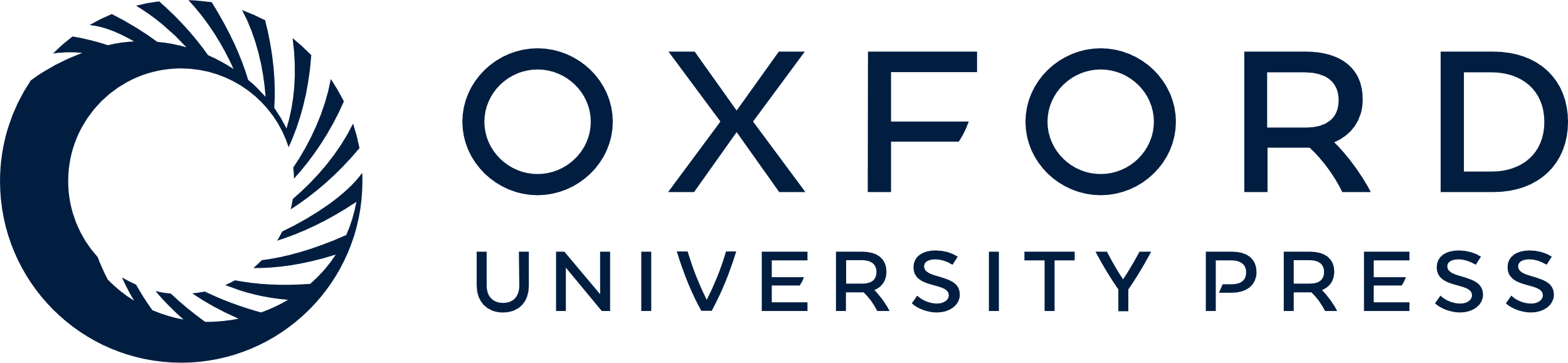 [Speaker Notes: Figure 3. Mean performance (±SEM) on postoperative baseline 2 weeks after surgery (A–C) and 2 months after surgery (D–F) in vHC, dHC, and sham lesion groups on the 5-choice task across 10 sessions: (A and D) percentage accuracy, (B and E) premature responses, and (C and F) perseverative responses.


Unless provided in the caption above, the following copyright applies to the content of this slide: © The Author 2012. Published by Oxford University Press. All rights reserved. For Permissions, please e-mail: journals.permissions@oup.com]